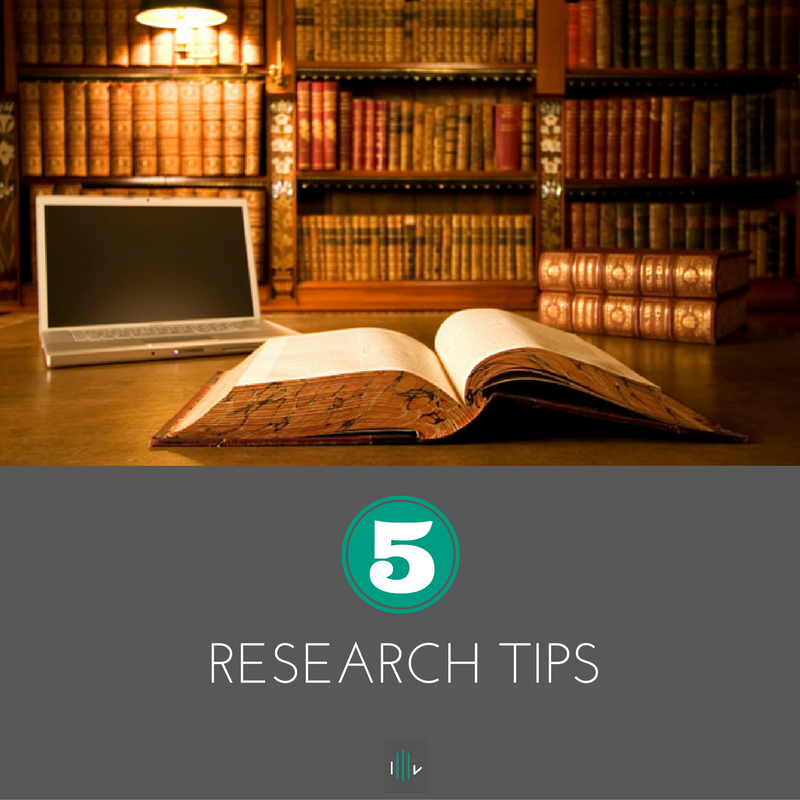 MATSATI.COM Teaching Ministry
Website: https://www.matsati.com YouTube Channel: https://www.youtube.com/user/MATSATI/
ישעיהו מא:ז-יב  / Isaiah 41:7-12
LIVE STREAM: 6:30 pm EST Thursday
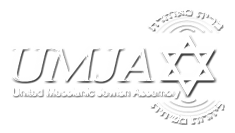 New Telegram Channel: 518Ministries
https://t.me/five18Ministries
Focus: The Way of Life - Following Yeshua the Messiah with an emphasis on walking in His footsteps according to the Torah
A Community
for Learning
Discuss the Scriptures, 
learn the languages, 
and fellowship
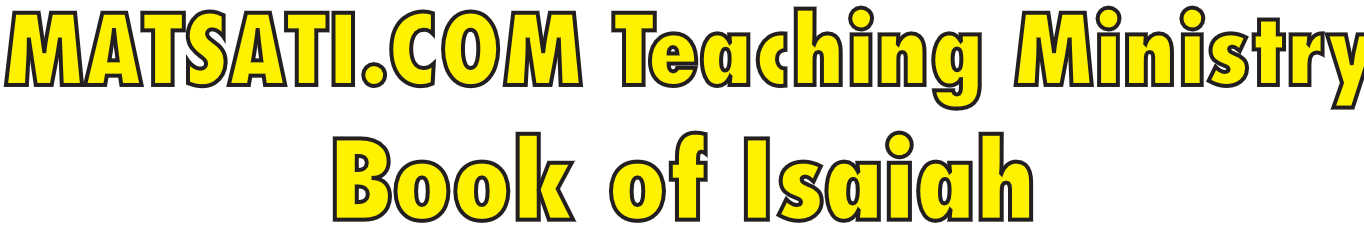 Isaiah 41:7-12
ישעיהו מא:ז-יב
Shouldn't the Nations be Terrified 
to Come Against God's People?
Isaiah / ישעיה
http://www.matsati.com
[Speaker Notes: אַבָּא שֶׁבַּשָּׁמַיִם, אָנוּ מִתְפַּלְּלִים עַל יִשְׂרָאֵל וְהַמִּלְחָמָה.  לְהָבִיא נִצָּחוֹן לְיִשְׂרָאֵל נֶגֶד אוֹיְבֶיהָ, וְלִהְיוֹת עִם הַמִּשְׁפָּחוֹת שֶׁאִבְּדוּ אֶת יַקִּירֵיהֶם.  בֶּרֶךְ אֶת הַמֶּחְקָר הַזֶּה הַלַּיְלָה.  אָנוּ מִתְפַּלְּלִים אֶת הַדְּבָרִים הָאֵלֶּה בְּשֵׁם יֵשׁוּעַ.  אָמֵן]
מבוא לישעיהו

Part 1
Isaiah / ישעיה
http://www.matsati.com
ספר תהילים פרק ב
א   לָמָּה רָגְשׁוּ גוֹיִם וּלְאֻמִּים יֶהְגוּ-רִיק: ב   יִתְיַצְּבוּ | מַלְכֵי-אֶרֶץ וְרוֹזְנִים נוֹסְדוּ-יָחַד עַל-יְהֹוָה וְעַל-מְשִׁיחוֹ: 

Tehillim / Psalm 2:1–2  
2:1 Why do the heathen rage, And the people imagine a vain thing? 2:2 The kings of the earth set themselves, And the rulers take counsel together, Against the LORD, and against his anointed, saying, (KJV)
Isaiah / ישעיה
http://www.matsati.com
ספר בראשית פרק כב
א   וַיְהִי אַחַר הַדְּבָרִים הָאֵלֶּה וְהָאֱלֹהִים נִסָּה אֶת-אַבְרָהָם וַיֹּאמֶר אֵלָיו אַבְרָהָם וַיֹּאמֶר הִנֵּנִי: ב   וַיֹּאמֶר קַח-נָא אֶת-בִּנְךָ אֶת-יְחִידְךָ אֲשֶׁר-אָהַבְתָּ אֶת-יִצְחָק וְלֶךְ-לְךָ אֶל-אֶרֶץ הַמֹּרִיָּה וְהַעֲלֵהוּ שָׁם לְעֹלָה עַל אַחַד הֶהָרִים אֲשֶׁר אֹמַר אֵלֶיךָ: 

﻿ספר בראשית פרק כד
סז   וַיְבִאֶהָ יִצְחָק הָאֹהֱלָה שָֹרָה אִמּוֹ וַיִּקַּח אֶת-רִבְקָה וַתְּהִי-לוֹ לְאִשָּׁה וַיֶּאֱהָבֶהָ וַיִּנָּחֵם יִצְחָק אַחֲרֵי אִמּוֹ:
Isaiah / ישעיה
http://www.matsati.com
﻿ספר בראשית פרק כט
 יח   וַיֶּאֱהַב יַעֲקֹב אֶת-רָחֵל וַיֹּאמֶר אֶעֱבָדְךָ שֶׁבַע שָׁנִים בְּרָחֵל בִּתְּךָ הַקְּטַנָּה:

﻿ספר שמואל א פרק יח
ג   וַיִּכְרֹת יְהוֹנָתָן וְדָוִד בְּרִית בְּאַהֲבָתוֹ אֹתוֹ כְּנַפְשׁוֹ
Isaiah / ישעיה
http://www.matsati.com
ספר ישעיה

Part 2
Isaiah / ישעיה
http://www.matsati.com
﻿ספר ישעיה פרק מא
﻿ז   וַיְחַזֵּק חָרָשׁ אֶת-צֹרֵף מַחֲלִיק פַּטִּישׁ אֶת-הוֹלֶם פָּעַם אֹמֵר לַדֶּבֶק טוֹב הוּא וַיְחַזְּקֵהוּ בְמַסְמְרִים לֹא יִמּוֹט:       ח   וְאַתָּה יִשְֹרָאֵל עַבְדִּי יַעֲקֹב אֲשֶׁר בְּחַרְתִּיךָ זֶרַע אַבְרָהָם אֹהֲבִי: ט   אֲשֶׁר הֶחֱזַקְתִּיךָ מִקְצוֹת הָאָרֶץ וּמֵאֲצִילֶיהָ קְרָאתִיךָ וָאֹמַר לְךָ עַבְדִּי-אַתָּה בְּחַרְתִּיךָ וְלֹא מְאַסְתִּיךָ: י   אַל-תִּירָא כִּי עִמְּךָ-אָנִי אַל-תִּשְׁתָּע כִּי-אֲנִי אֱלֹהֶיךָ אִמַּצְתִּיךָ אַף-עֲזַרְתִּיךָ אַף-תְּמַכְתִּיךָ בִּימִין צִדְקִי: יא   הֵן יֵבֹשׁוּ וְיִכָּלְמוּ כֹּל הַנֶּחֱרִים בָּךְ יִהְיוּ כְאַיִן וְיֹאבְדוּ אַנְשֵׁי רִיבֶךָ: יב   תְּבַקְשֵׁם וְלֹא תִמְצָאֵם אַנְשֵׁי מַצֻּתֶךָ יִהְיוּ כְאַיִן וּכְאֶפֶס אַנְשֵׁי מִלְחַמְתֶּךָ:
Isaiah / ישעיה
http://www.matsati.com
Matthew 28:20  
28:20 Teaching them to observe all things whatsoever I have commanded you: and, lo, I am with you alway, even unto the end of the world. Amen. (KJV 20 διδάσκοντες αὐτοὺς τηρεῖν πάντα ὅσα ἐνετειλάμην ὑμῖν·* καὶ ἰδοὺ ἐγὼ ⸉μεθʼ ὑμῶν εἰμι⸊ πάσας τὰς ἡμέρας ἕως τῆς συντελείας τοῦ αἰῶνος. ⸆)

John 14:27  
14:27 Peace I leave with you, my peace I give unto you: not as the world giveth, give I unto you. Let not your heart be troubled, neither let it be afraid. (KJV 27 Εἰρήνην ἀφίημι ὑμῖν, εἰρήνην τὴν ἐμὴν δίδωμι ὑμῖν· οὐ καθὼς ὁ κόσμος δίδωσιν ἐγὼ δίδωμι ὑμῖν. μὴ ταρασσέσθω ὑμῶν ἡ καρδία μηδὲ ⸀δειλιάτω.)
Isaiah / ישעיה
http://www.matsati.com
Romans 8:31  
8:31 What shall we then say to these things? If God be for us, who can be against us? (KJV 31 Τί οὖν ἐροῦμεν πρὸς ταῦτα*; εἰ ὁ θεὸς ὑπὲρ ἡμῶν, τίς καθʼ ἡμῶν*;)

Philippians 4:13  
4:13 I can do all things through Christ which strengtheneth me. (KJV 13 πάντα ἰσχύω ἐν τῷ ἐνδυναμοῦντί με⸆.*)
Isaiah / ישעיה
http://www.matsati.com
כִּי-אֲנִי אֱלֹהֶיךָ אִמַּצְתִּיךָ אַף-עֲזַרְתִּיךָ אַף-תְּמַכְתִּיךָ בִּימִין צִדְקִי
Isaiah / ישעיה
http://www.matsati.com
Rabbinic Literature
ספרות רבנית

Part 3
Isaiah / ישעיה
http://www.matsati.com
Targum Jonathan son of Uziel Isaiah 41:7-12
41:7 Shall they not be confounded in their works? Because the artificer encourageth the silversmith, and he that smiteth with the great hammer him that smiteth with the small: It is time, one saith, for the soldering, it is ready; he fasteneth it with nails, that it may not be moved. 41:8 But thou, Israel, my servant, Jacob, in whom I delight, the seed of Abraham my friend: 41:9 I have brought thee out of the families of the earth, I have chosen thee out of a kingdom: and I have said unto thee, Thou art my servant; I delight in thee, and I will not thrust thee away. 41:10 Fear not, for my WORD shall be thy support; be not dismayed, for I am thy God: I will strengthen thee; yea, I will help thee; yea, I will uphold thee with the right hand of my truth. 41:11 Behold, all the nations that are incensed against thee shall be ashamed and confounded: they shall be as nothing; and they that strive with thee shall perish. 41:12 Thou shalt seek them, and shalt not find them, even them that contended with thee: they shall be as nothing; the men that stirred themselves up to make war with thee shall be less than nothing. (TgJ)
Isaiah / ישעיה
http://www.matsati.com
Orchot Tzadikim 5:43
He who serves God out of love occupies himself with the Torah and the Commandments, and walks in the paths of wisdom. Have you seen how he will carry out all the mitzvoth out of love and how he will love God, Blessed be He with a great love, for no worldly reason — not out of fear of evil befalling him, and not out of expectation of good resulting from his conduct, but doing the true deed because it is true, and the good will come in the end. This virtue is very great indeed and not every man can attain it. And this was the virtue of Abraham our father, whom the Holy One, Blessed is He, called "My loving friend" (Is. 41:8) for he served God only out of love. This is the quality that the Holy One, Blessed be He, commanded us to attain through Moses our Teacher, upon him is peace, as is said: "And you shall love the Lord, your God with all your heart and with all your soul and with all your might" (Deut. 6:5). And when a man loves the Lord, Blessed is He, with the proper love, he will, at once, do all the commandments out of love.
Isaiah / ישעיה
http://www.matsati.com
Zohar, Lech Lecha 1:3
תָּא חֲזֵי, אַבְרָהָם בָּעֵי לְקָרְבָא לְקוּדְשָׁא בְּרִיךְ הוּא וְאִתְקָרַב. הֲדָא הוּא דִכְתִיב, (תהילים מ״ה:ח׳) אָהַבְתָּ צֶדֶק וַתִּשְׂנָא רֶשַׁע. בְּגִין דְאָהַב צֶדֶק וְשָׂנָא רֶשַׁע אִתְקָרַב לִצְדָקָה, וְעַל דָּא כְּתִיב, (ישעיהו מ״א:ח׳) אַבְרָהָם אוֹהֲבִי. מַאי טַעְמָא אוֹהֲבִי, בְּגִין דִּכְתִיב אָהַבְתָּ צֶדֶק. רְחִימוּתָא דְּקוּדְשָׁא בְּרִיךְ הוּא דְּרָחִים לֵיהּ אַבְרָהָם מִכָּל בְּנֵי דָרִיהּ דְּהֲווּ אַבִּירֵי לֵב וְאִנּוּן רְחוֹקִים מִצְּדָקָה כְּמָה דְּאִתְּמָר.
Come and behold, Abraham indeed succeeded in his desire to get closer to the Holy One, blessed be He. As it is written, "You love righteousness and hate wickedness" (Tehilim 45:8). Because he loved righteousness and hated wickedness, he therefore came closer to righteousness. Therefore, it is written, "Abraham my beloved" (Yeshayah 41:8). Why "my beloved?" Because it has been said about him, "You love righteousness." This is the love toward the Holy One, blessed be He, whom Abraham loved more than anyone else of his generation, who were "stout-hearted" and "far from righteousness," as has already been explained.
Isaiah / ישעיה
http://www.matsati.com
Continuity Through the Scriptures on Righteousness and Wickedness

Tehillim / Psalm 11:7: For the LORD is righteous, he loves justice; the upright will see his face. (כִּֽי־צַדִּ֣יק יְ֭הוָה צְדָק֣וֹת אָהֵ֑ב יָ֝שָׁ֗ר יֶחֱז֥וּ פָנֵֽימוֹ׃)
Tehillim / Psalm 97:10: Let those who love the LORD hate evil, for he guards the lives of his faithful ones and delivers them from the hand of the wicked. (אֹהֲבֵ֥י יְהוָ֗ה שִׂנְא֫וּ רָ֥ע שֹׁ֭מֵר נַפְשׁ֣וֹת חֲסִידָ֑יו מִיַּ֥ד רְ֝שָׁעִ֗ים יַצִּילֵֽם׃)
Mishley / Proverbs 8:13: To fear the LORD is to hate evil; I hate pride and arrogance, evil behavior and perverse speech.  (יִֽרְאַ֣ת יְהוָה֮ שְֽׂנֹ֫את רָ֥ע גֵּ֘אָ֤ה וְגָא֨וֹן׀ וְדֶ֣רֶךְ רָ֭ע וּפִ֨י תַהְפֻּכ֬וֹת שָׂנֵֽאתִי׃)
Isaiah 61:8: For I, the LORD, love justice; I hate robbery and wrongdoing. In my faithfulness I will reward my people and make an everlasting covenant with them. (כִּ֣י אֲנִ֤י יְהוָה֙ אֹהֵ֣ב מִשְׁפָּ֔ט שֹׂנֵ֥א גָזֵ֖ל בְּעוֹלָ֑ה וְנָתַתִּ֤י פְעֻלָּתָם֙ בֶּאֱמֶ֔ת וּבְרִ֥ית עוֹלָ֖ם אֶכְר֥וֹת לָהֶֽם׃)
Romans 12:9: Love must be sincere. Hate what is evil; cling to what is good. (9 Ἡ ἀγάπη ἀνυπόκριτος*. ⸀ἀποστυγοῦντες τὸ πονηρόν, κολλώμενοι τῷ ἀγαθῷ*,)
Hebrews 1:9: You have loved righteousness and hated wickedness; therefore God, your God, has set you above your companions by anointing you with the oil of joy. (ἠγάπησας δικαιοσύνην καὶ ἐμίσησας ἀνομίαν· διὰ τοῦτο ἔχρισέν σε ὁ θεὸς ὁ θεός σου ἔλαιον ἀγαλλιάσεως παρὰ τοὺς μετόχους σου.)
Isaiah / ישעיה
http://www.matsati.com
Continuity Through the Scriptures on Righteousness and Wickedness

Tehillim / Psalm 11:7: For the LORD is righteous, he loves justice; the upright will see his face. (כִּֽי־צַדִּ֣יק יְ֭הוָה צְדָק֣וֹת אָהֵ֑ב יָ֝שָׁ֗ר יֶחֱז֥וּ פָנֵֽימוֹ׃)
Tehillim / Psalm 97:10: Let those who love the LORD hate evil, for he guards the lives of his faithful ones and delivers them from the hand of the wicked. (אֹהֲבֵ֥י יְהוָ֗ה שִׂנְא֫וּ רָ֥ע שֹׁ֭מֵר נַפְשׁ֣וֹת חֲסִידָ֑יו מִיַּ֥ד רְ֝שָׁעִ֗ים יַצִּילֵֽם׃)
Mishley / Proverbs 8:13: To fear the LORD is to hate evil; I hate pride and arrogance, evil behavior and perverse speech.  (יִֽרְאַ֣ת יְהוָה֮ שְֽׂנֹ֫את רָ֥ע גֵּ֘אָ֤ה וְגָא֨וֹן׀ וְדֶ֣רֶךְ רָ֭ע וּפִ֨י תַהְפֻּכ֬וֹת שָׂנֵֽאתִי׃)
Isaiah 61:8: For I, the LORD, love justice; I hate robbery and wrongdoing. In my faithfulness I will reward my people and make an everlasting covenant with them. (כִּ֣י אֲנִ֤י יְהוָה֙ אֹהֵ֣ב מִשְׁפָּ֔ט שֹׂנֵ֥א גָזֵ֖ל בְּעוֹלָ֑ה וְנָתַתִּ֤י פְעֻלָּתָם֙ בֶּאֱמֶ֔ת וּבְרִ֥ית עוֹלָ֖ם אֶכְר֥וֹת לָהֶֽם׃)
Isaiah / ישעיה
http://www.matsati.com
Continuity Through the Scriptures on Righteousness and Wickedness

Romans 12:9: Love must be sincere. Hate what is evil; cling to what is good. (9 Ἡ ἀγάπη ἀνυπόκριτος*. ⸀ἀποστυγοῦντες τὸ πονηρόν, κολλώμενοι τῷ ἀγαθῷ*,)
Hebrews 1:9: You have loved righteousness and hated wickedness; therefore God, your God, has set you above your companions by anointing you with the oil of joy. (ἠγάπησας δικαιοσύνην καὶ ἐμίσησας ἀνομίαν· διὰ τοῦτο ἔχρισέν σε ὁ θεὸς ὁ θεός σου ἔλαιον ἀγαλλιάσεως παρὰ τοὺς μετόχους σου.)
Isaiah / ישעיה
http://www.matsati.com
Rashi on Isaiah 41:9 Parts 1-5
אשר החזקתיך. לקחתיך לחלקי כמו (שמות ד׳:ד׳) וישלח ידו ויחזק בו:
whom I grasped Heb. הֶחֱזַקְתִּיךָ.  I took you for My share. Comp. (Ex. 4:4) “And he stretched out his hand and grasped (וַיְּחֲזֵק)  it.”
מקצות הארץ. משאר העכו"ם:
from the ends of the earth from the other nations.
ומאציליה. מן הגדולים שבהן:
and from its nobles from the greatest of them.
קראתיך. בשם לחלקי בני בכורי ישראל:
I called you by name for My share, “My firstborn son, Israel” (ibid. v. 22).
ולא מאסתיך. כזה שנאמר בו (מלאכי א) שנאתי:
and I did not despise you like Esau, as it is said (Malachi 1:3), “And Esau I hated.”
Isaiah / ישעיה
http://www.matsati.com